Решение глобальных проблем экологии начинается с раздельного мусора
Авторы:
Бутакова Дарья 9Б
Горюнова Анжелика 9Б

Научный руководитель:
Чебакова Инга Петровна
Актуальность
Данная проблема относится к глобальным проблемам человечества и весьма актуальна для РФ, так как от ее решения напрямую зависит сохранение экологии региона и качество нашей жизни. Отношение к охране окружающей среды является одним из основных показателей уровня развития государства.
Цель проекта
Формирование новой экологической культуры, повышение сознательности школьников и их родителей через привлечение их в процесс раздельного сбора мусора; организация информационного сопровождения по вовлечению школьников и их родителей в процесс раздельного сбора мусора.
Задачи
- Привлечь внимание к проблеме раздельного сбора отходов; 
-Информировать школьников и их родителей о проблемах, создаваемых бытовыми отходами, и о преимуществах раздельного сбора мусора; 
-Формировать положительное отношение к раздельному сбору мусора как эффективному ресурсосберегающему средству через разработку Памятки о необходимости раздельного сбора мусора.
Чему учит история мусора?
Многие европейские страны уже наладили и раздельный сбор отходов, и переработку, и утилизацию. В Германии, например, раздельный сбор – обязанность граждан. А Швеции пришлось покупать мусор у других стран, чтобы загрузить мощности предприятий по утилизации. В то же время в странах третьего мира только происходит осознание проблемы накопления мусора. Сейчас мы видим, как усложняются отношения человека с мусором.
Раздельный сбор мусора на примере Германии
Страна остается одним из самых успешных европейских примеров борьбы с отходами. Ее жители начали раздельно собирать мусор еще в конце 1980-х годов, и сейчас в Германии сложилась система глубокой сортировки. Так, на приписанной к дому площадке должно быть как минимум три контейнера — для пищевых отходов, для пластика, пакетов и упаковок и для бумаги и картона. Стеклянные бутылки и банки — из-под вина, масла или джема — относят в отдельные общественные баки на улице.
Главные мусорные проблемы Германии
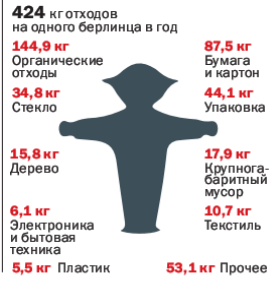 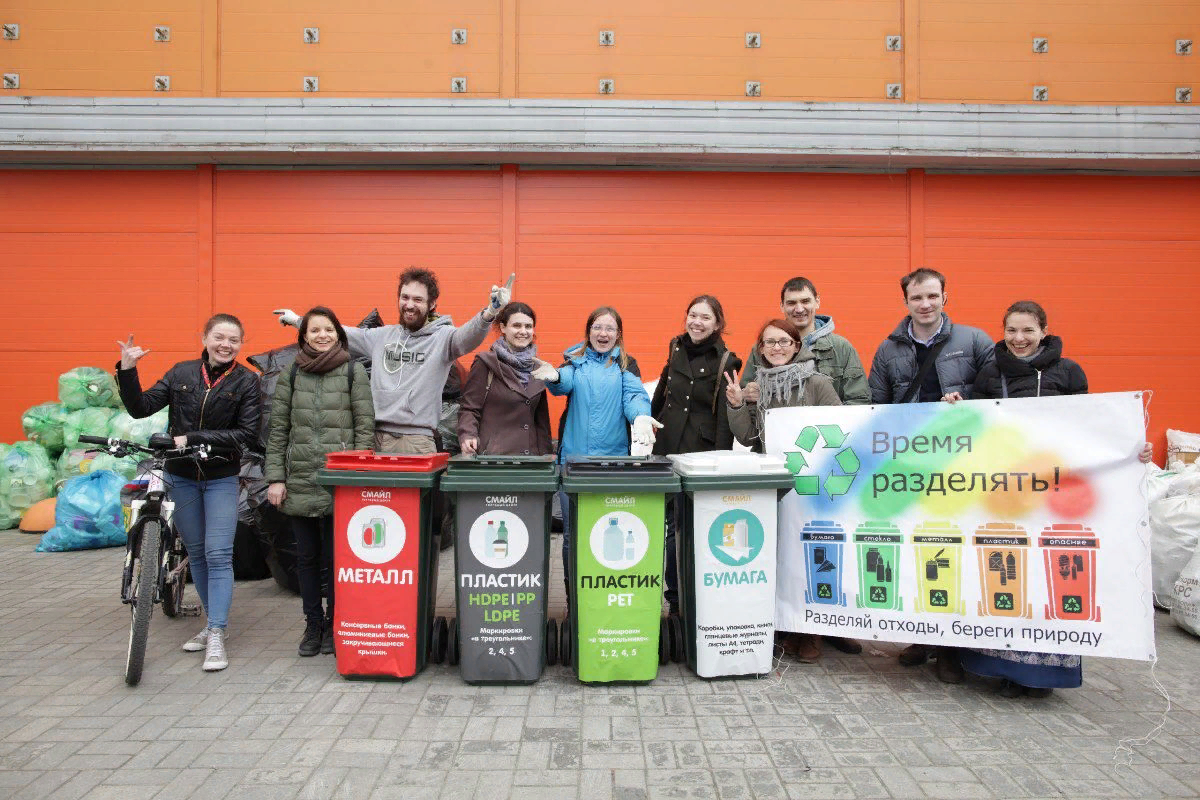 Раздельный сбор мусора в Санкт-Петербурге и Ленинградской области
Полигон "Южный"
Спасибо за внимание